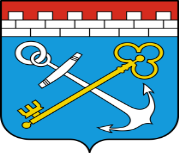 Расширенное заседание коллегии 
комитета по культуре и туризму Ленинградской области
Об итогах работы комитета по культуре и туризму Ленинградской области за 2021 год.
 Задачи и перспективы развития отрасли культуры и туризма  в 2022 году
27 апреля 2022 года
Санкт-Петербург
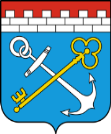 Администрация Ленинградской области
Комитет по культуре и туризму Ленинградской области
Указ Президента Российской Федерации от 24.12.2014 года № 808 «Об утверждении Основ государственной культурной политики»;

Указ Президента Российской Федерации от 07.05.2018 года № 204 «О национальных целях и стратегических задачах развития Российской Федерации на период до 2024 года»; 
 
Указ Президента Российской Федерации от 21.07.2020 года № 474 «О национальных целях развития Российской Федерации на период до 2030 года»;
 
«Стратегия государственной культурной политики Российской Федерации на период до 2030 года», утвержденная Распоряжением Правительства Российской Федерации от 29.02.2016 года № 326-р:

«Стратегия социально-экономического развития Ленинградской области до 2030 года», утвержденная областным законом Ленинградской области от 08.08.2016 года № 76-оз;

Государственные программы Ленинградской области:
- «Развитие культуры в Ленинградской области»
- «Развитие внутреннего и въездного туризма в Ленинградской области»
- «Современное образование Ленинградской области»
- «Социальная поддержка отдельных категорий граждан в Ленинградской области»
- «Устойчивое общественное развитие в Ленинградской области»
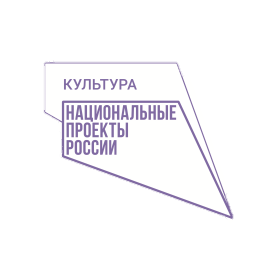 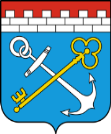 Администрация Ленинградской области
Комитет по культуре и туризму Ленинградской области
Национальный проект «Культура»
Федеральные проекты «Культурная среда», «Цифровая культура»
оснащены музыкальными инструментами, оборудованием, специальной литературой 8 детских школ искусств и ГБ ПОУ «Ленинградский областной колледж культуры и искусства»;
оснащена по модельному стандарту МБУ «Библиотека социокультурный центр «Тэффи» в г. Тихвин;
стартовали работы по реконструкции Лодейнопольского детского центра эстетического развития; 
открыт  виртуальный концертный зал на базе Вепсского центра фольклора ГБУК ЛО «Дом народного творчества»
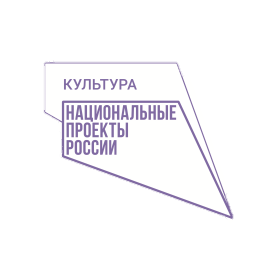 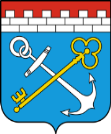 Администрация Ленинградской области
Комитет по культуре и туризму Ленинградской области
Национальный проект «Культура»
Федеральный проект «Творческие люди»
472 профильных специалиста региона прошли обучение на  базе Центров непрерывного образования и повышения квалификации творческих и управленческих кадров в сфере культуры;
стипендии комитета по культуре и туризму Ленинградской области выплачены 31 учащемуся образовательных учреждений в сфере культуры;
грантовую поддержку на реализацию проектов по поддержке народного творчества получили: 7 социально ориентированных некоммерческих организаций, 5 любительских творческих коллективов;
реализовано 7 крупномасштабных проекта;
присуждены и выплачены денежные поощрения 14 работникам и 7 лучшим сельским муниципальным учреждениям культуры
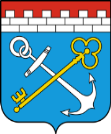 Администрация Ленинградской области
Комитет по культуре и туризму Ленинградской области
Сохранение единого культурного пространства и активизация культурного потенциала
Сеть учреждений культуры
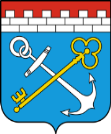 Администрация Ленинградской области
Комитет по культуре и туризму Ленинградской области
Сохранение единого культурного пространства и активизация культурного потенциала
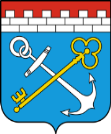 Администрация Ленинградской области
Комитет по культуре и туризму Ленинградской области
Сохранение единого культурного пространства и активизация культурного потенциала
В 2021 году осуществлено финансирование мероприятий по строительству и реконструкции 6 объектов культуры:
Реконструкция здания начальной школы под детскую школу искусств и городскую библиотеку в г. Никольское Тосненского района;
Строительство Дома культуры в пос. Красный Бор Тосненского района;
Строительство Дома культуры в г. Приморск Выборгского района; 
Строительство Культурно-досугового центра в д. Новое Девяткино Всеволожского района;
Строительство культурно-досугового центра (II этап) в пос. Тайцы Гатчинского района; 
Реконструкция детской школы искусств в г. Лодейное Поле.
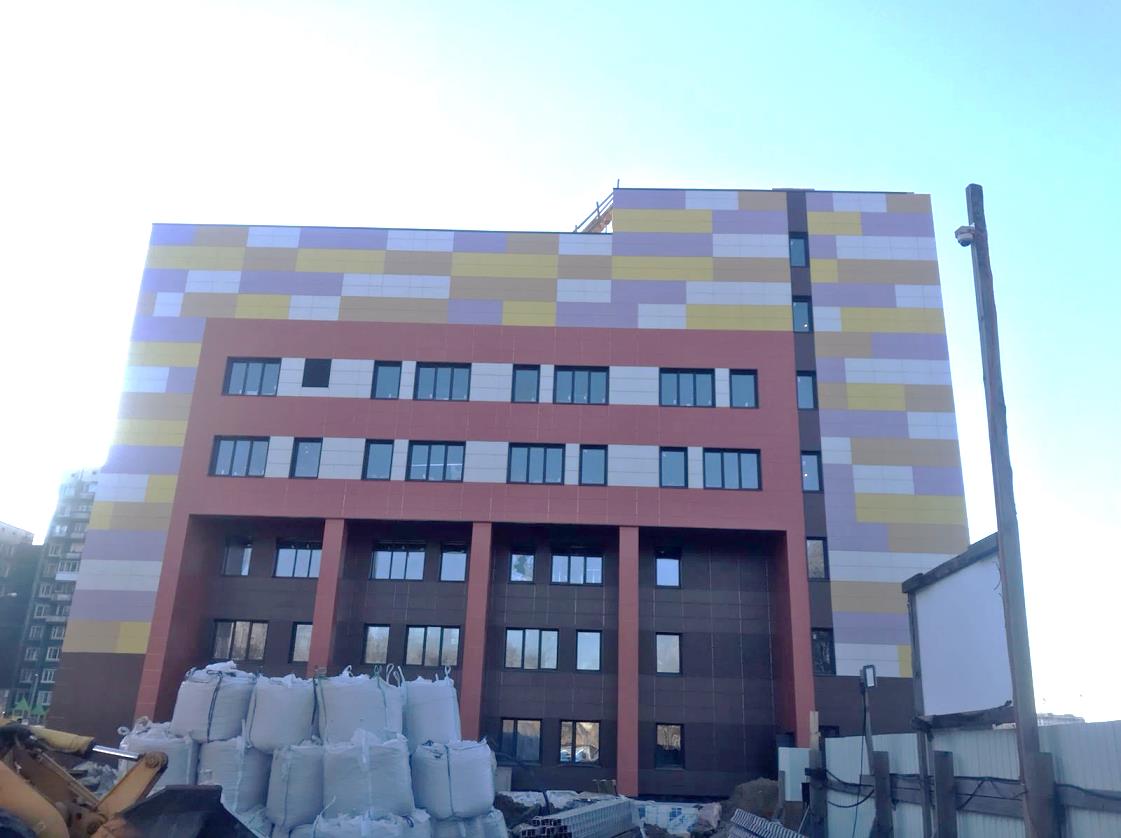 Строительство культурно-досугового центра в дер. Новое Девяткино
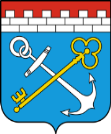 Администрация Ленинградской области
Комитет по культуре и туризму Ленинградской области
Сохранение единого культурного пространства и активизация культурного потенциала
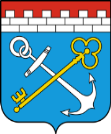 Администрация Ленинградской области
Комитет по культуре и туризму Ленинградской области
Сохранение единого культурного пространства и активизация культурного потенциала
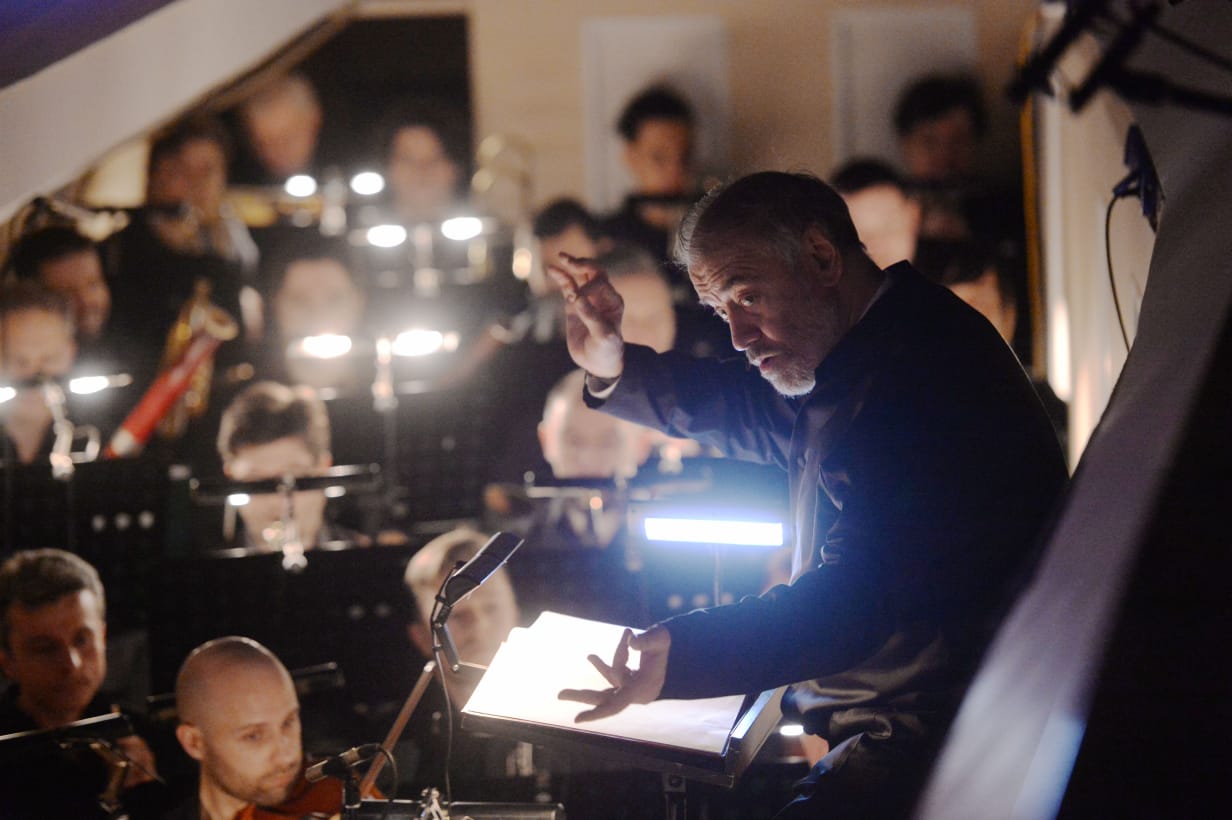 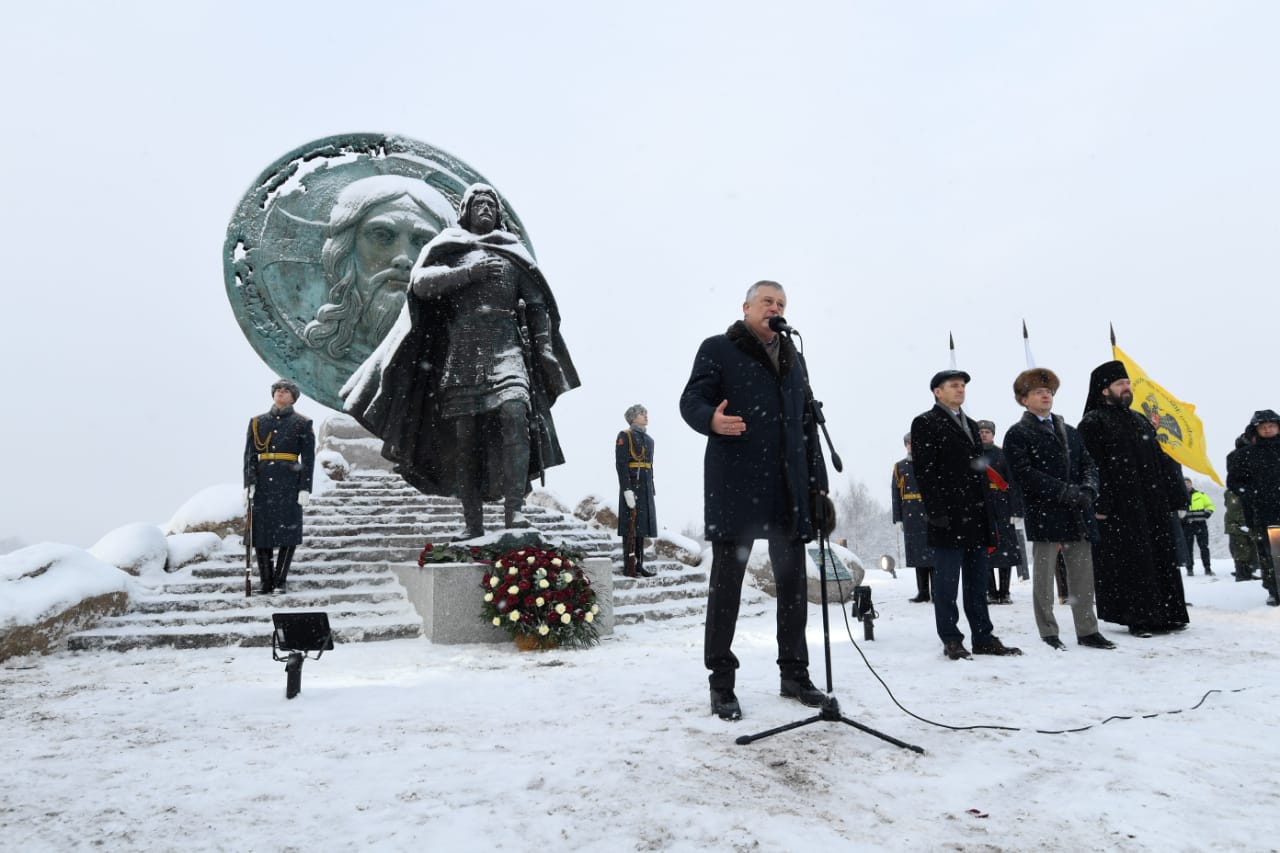 Государственный Мариинский театр в г. Тихвин
Открытие памятника А.Невскому в Тосненском районе
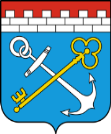 Администрация Ленинградской области
Комитет по культуре и туризму Ленинградской области
Сохранение единого культурного пространства и активизация культурного потенциала
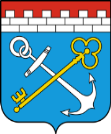 Администрация Ленинградской области
Комитет по культуре и туризму Ленинградской области
Сохранение единого культурного пространства и активизация культурного потенциала
Распоряжение Правительства Российской Федерации от 13.03.2021 № 608-р «Об утверждении Стратегии развития библиотечного дела на период до 2030 года»


Распоряжение Правительства Российской Федерации от 07.07.2021 № 1828-р «Об утверждении плана мероприятий по реализации Стратегии развития библиотечного дела на период до 2030 года»
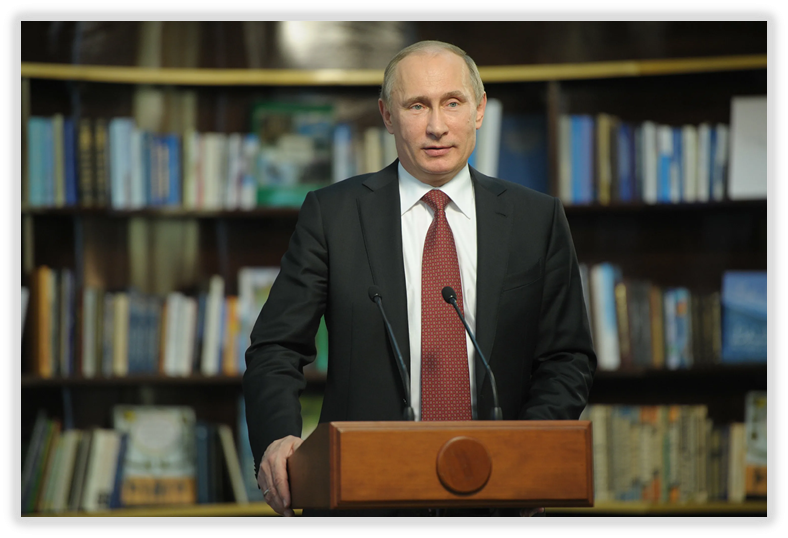 Театры, оркестры: число посещений+ картинка
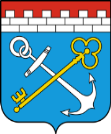 Администрация Ленинградской области
Комитет по культуре и туризму Ленинградской области
Сохранение единого культурного пространства и активизация культурного потенциала
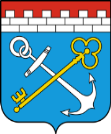 Администрация Ленинградской области
Комитет по культуре и туризму Ленинградской области
Сохранение единого культурного пространства и активизация культурного потенциала
Постановление Правительства Российской Федерации от 08.09.2021 года № 1521 «О социальной поддержке молодежи в возрасте от 14 до 22 лет для повышения доступности организаций культуры»
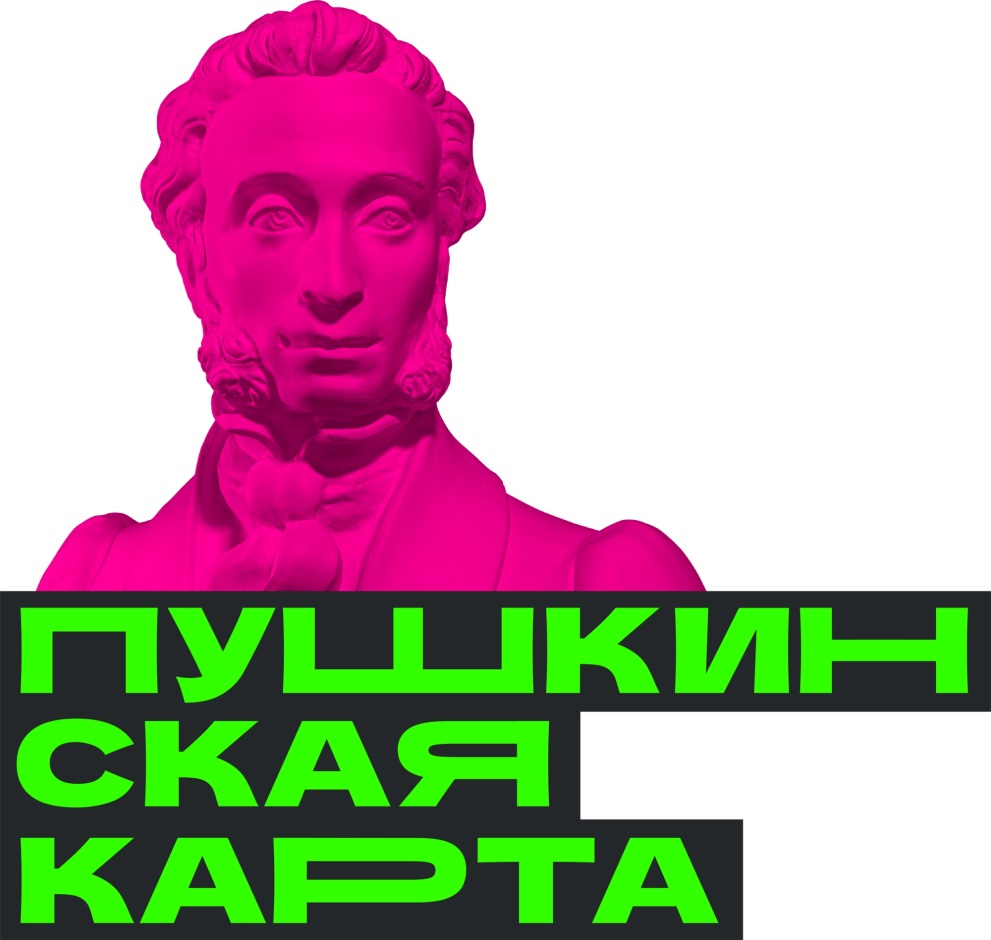 Методические рекомендации по организационно-технологической подготовке организаций культуры и билетных операторов (агрегаторов) к участию в программе «Пушкинская карта», нормативные документы находятся в сети Интернет по ссылке https://docs.culture.ru/documents.
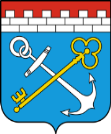 Администрация Ленинградской области
Комитет по культуре и туризму Ленинградской области
Сохранение единого культурного пространства и активизация культурного потенциала
Поддержка кинематографии
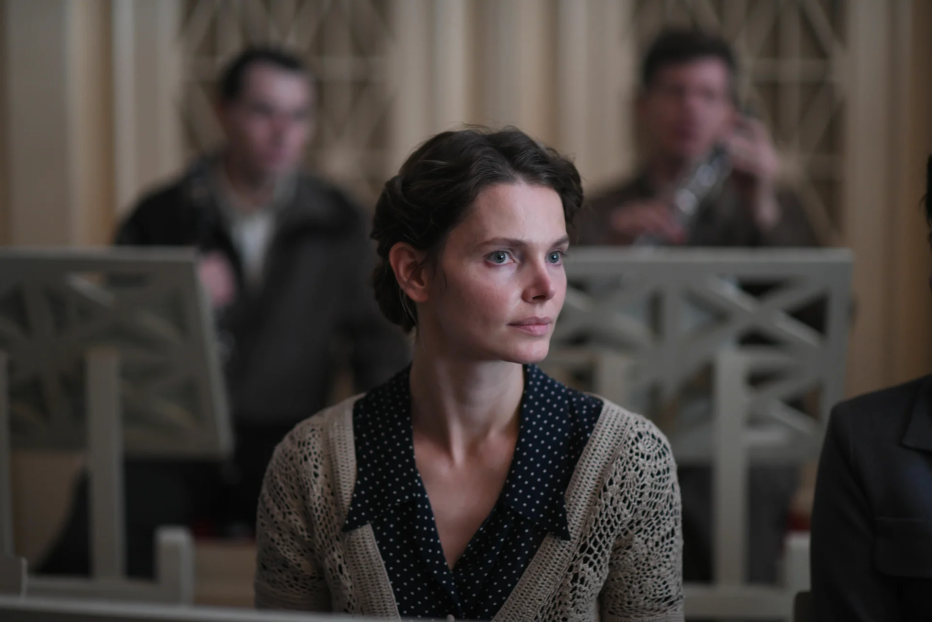 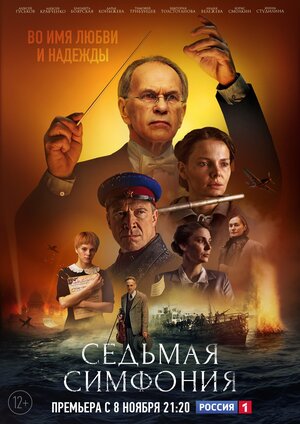 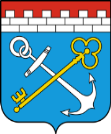 Администрация Ленинградской области
Комитет по культуре и туризму Ленинградской области
Сохранение единого культурного пространства и активизация культурного потенциала
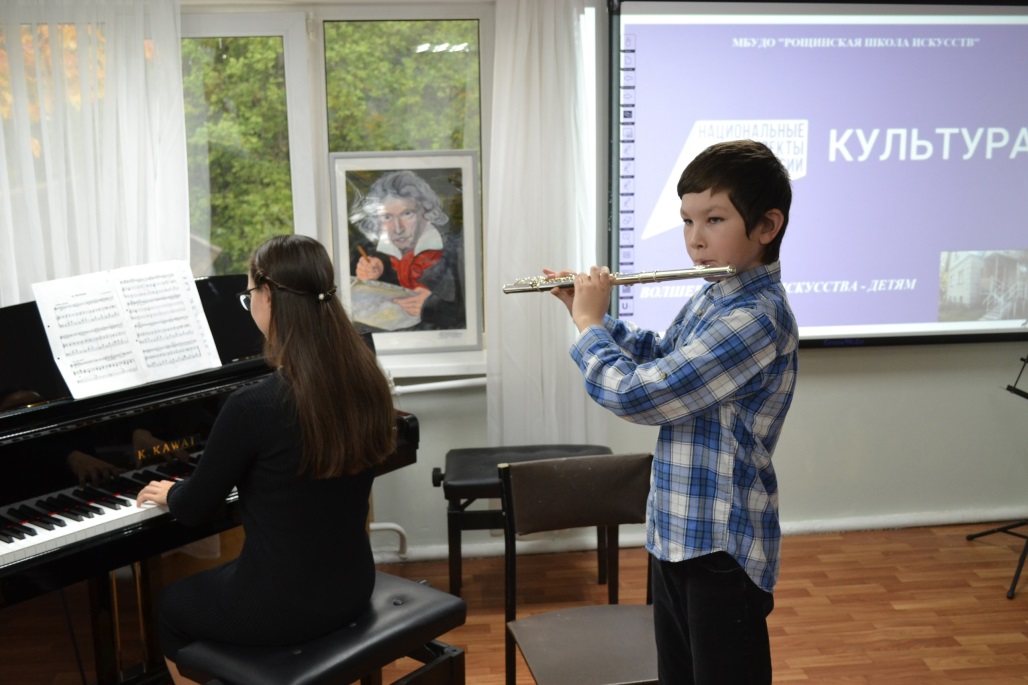 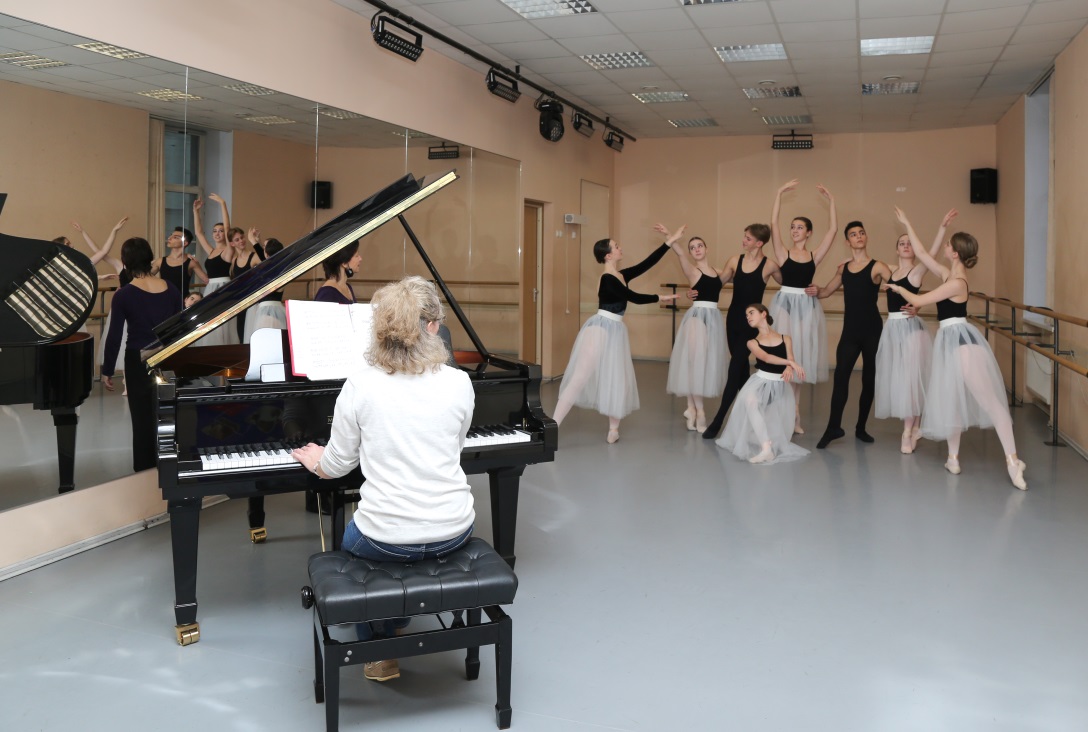 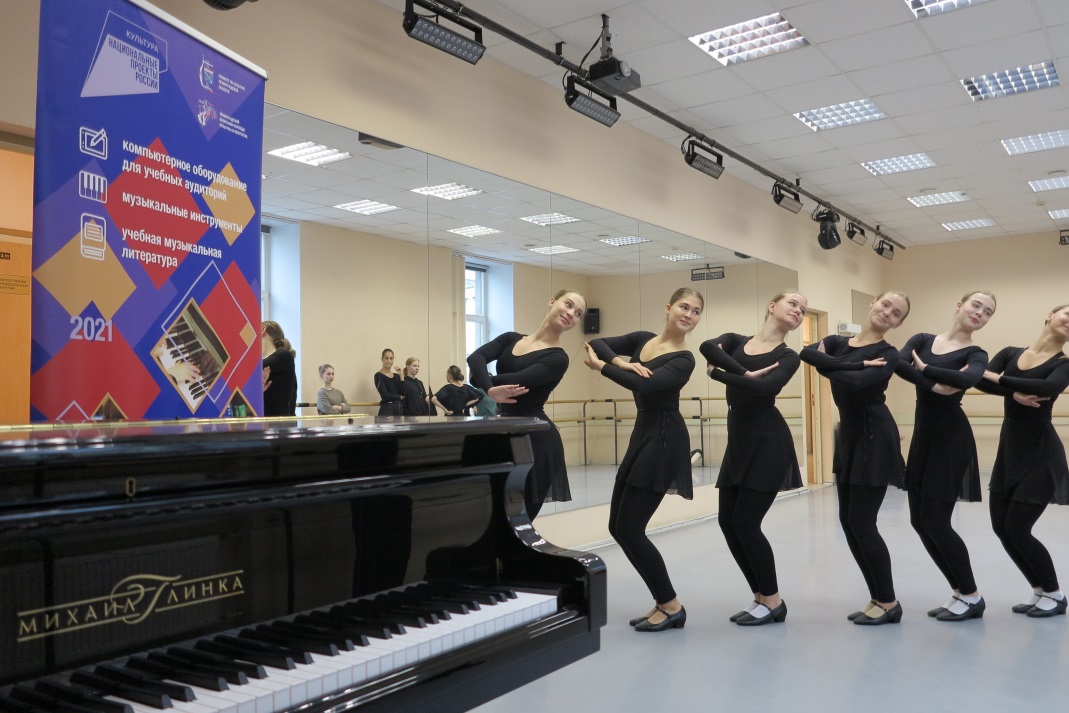 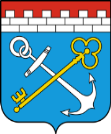 Администрация Ленинградской области
Комитет по культуре и туризму Ленинградской области
Сохранение единого культурного пространства и активизация культурного потенциала
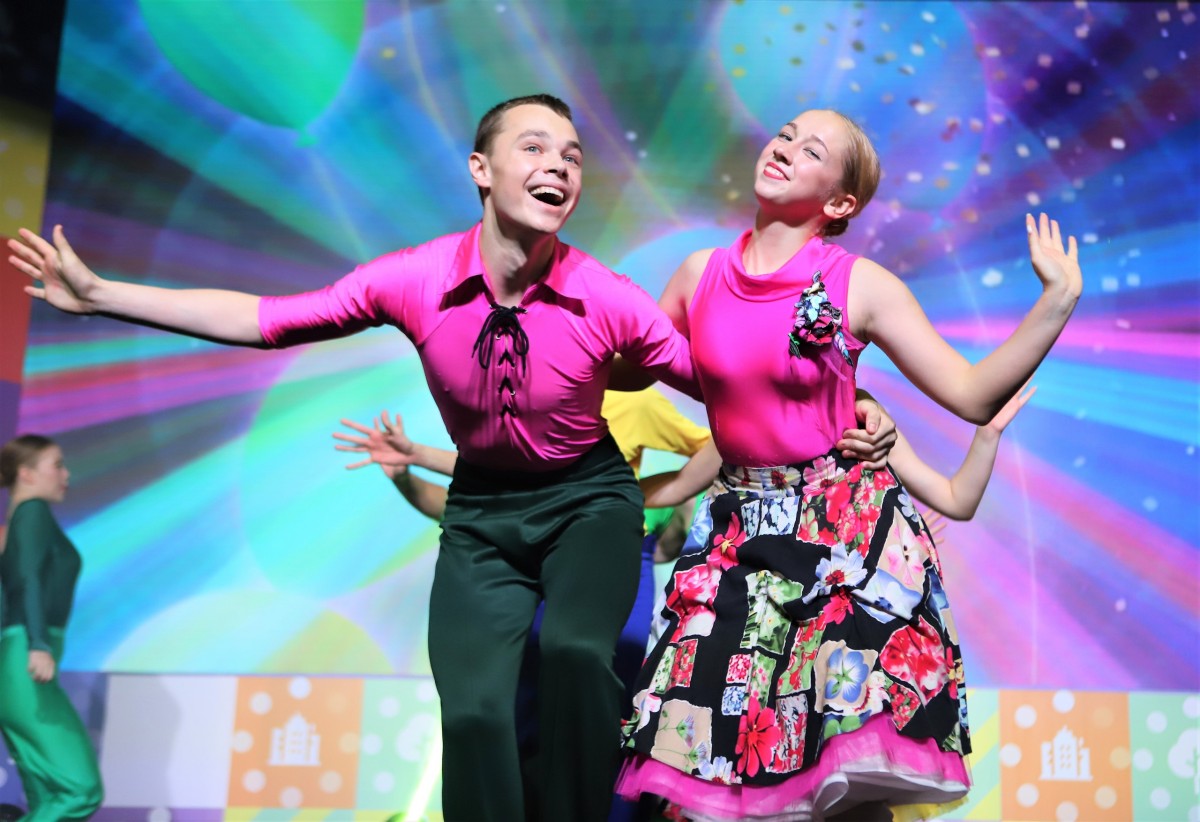 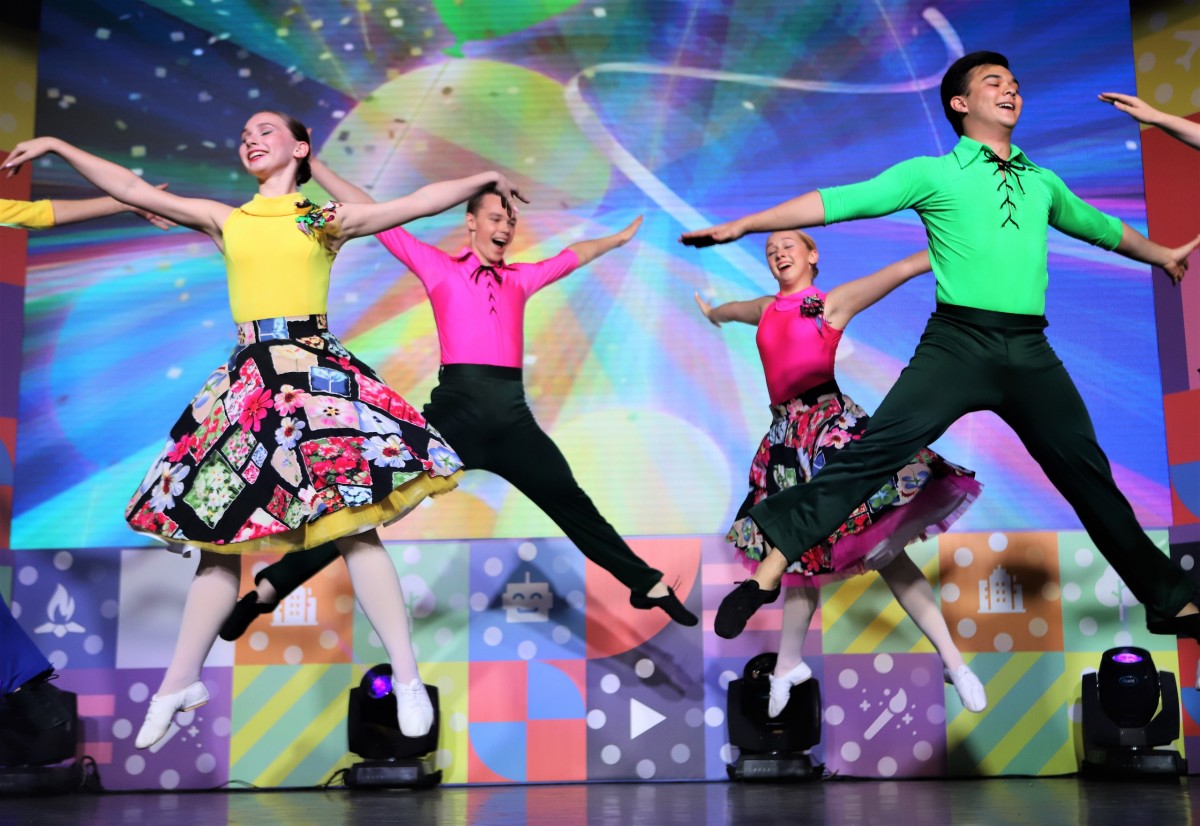 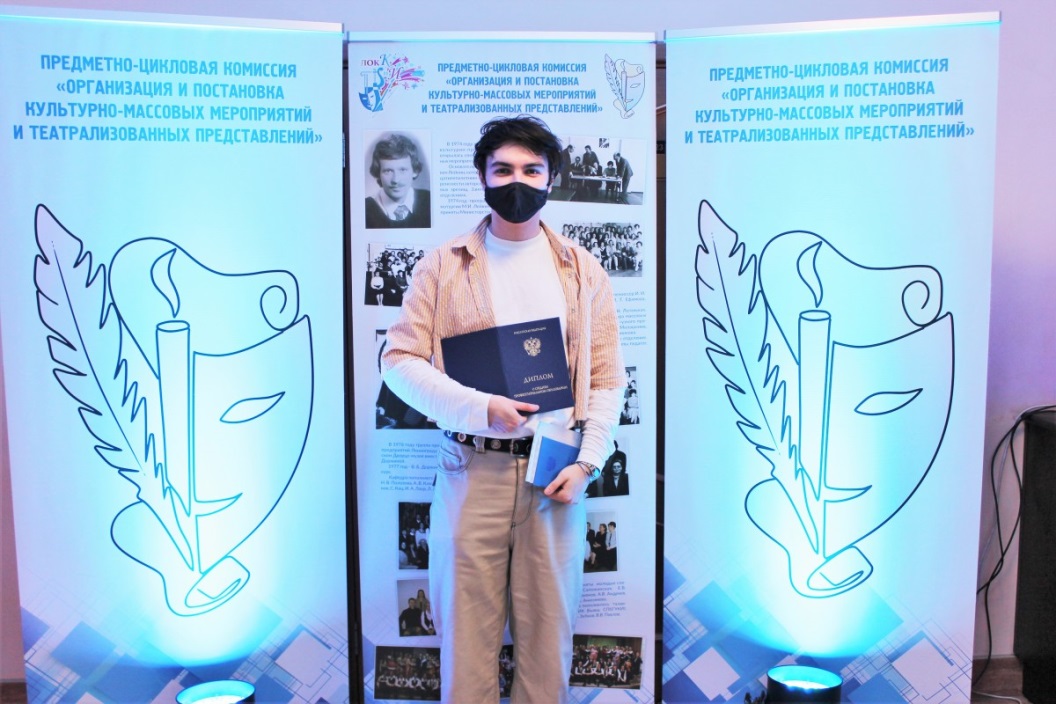 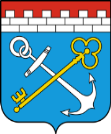 Администрация Ленинградской области
Комитет по культуре и туризму Ленинградской области
Сохранение единого культурного пространства и активизация культурного потенциала
Независимая оценка качества
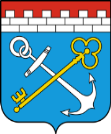 Администрация Ленинградской области
Комитет по культуре и туризму Ленинградской области
НАЦИОНАЛЬНЫЕ МАРШРУТЫ
Национальный туристский маршрут «Истории и тайны средневекового Выборга»
Национальный туристский маршрут «Государева Дорога»
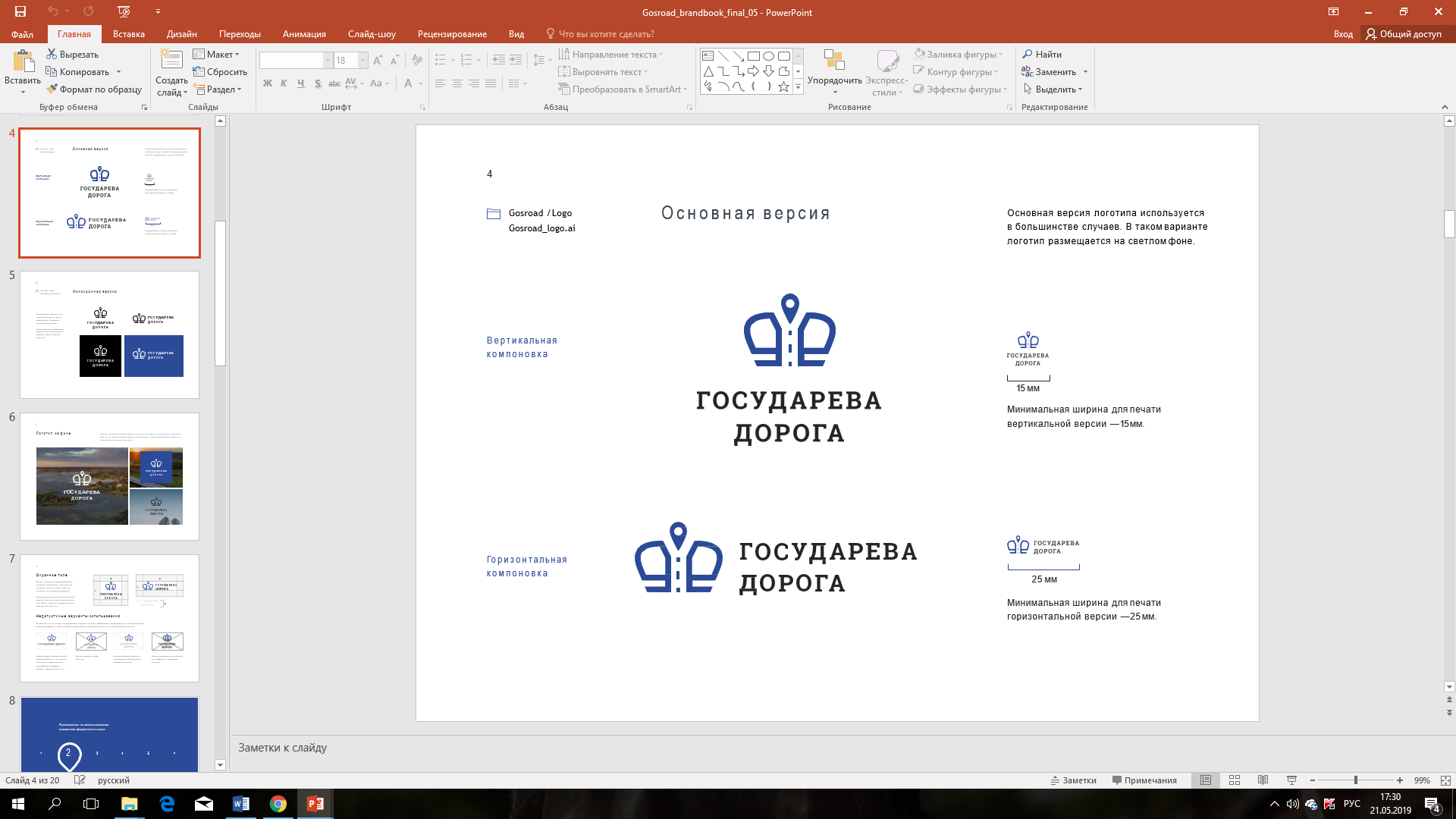 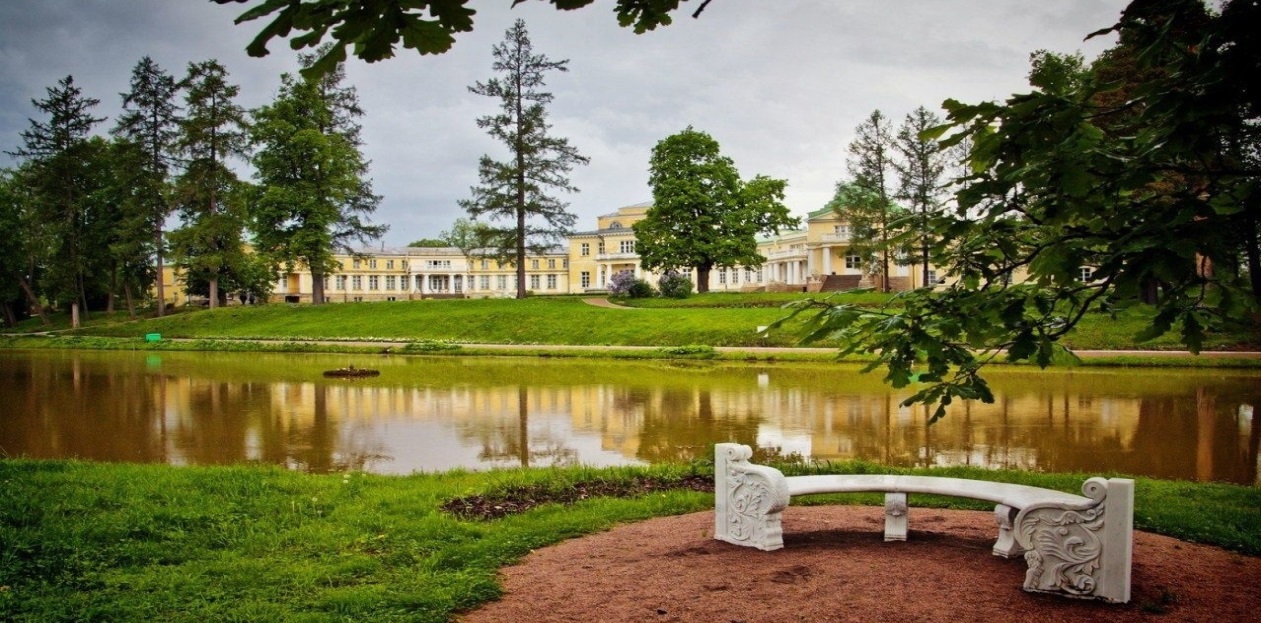 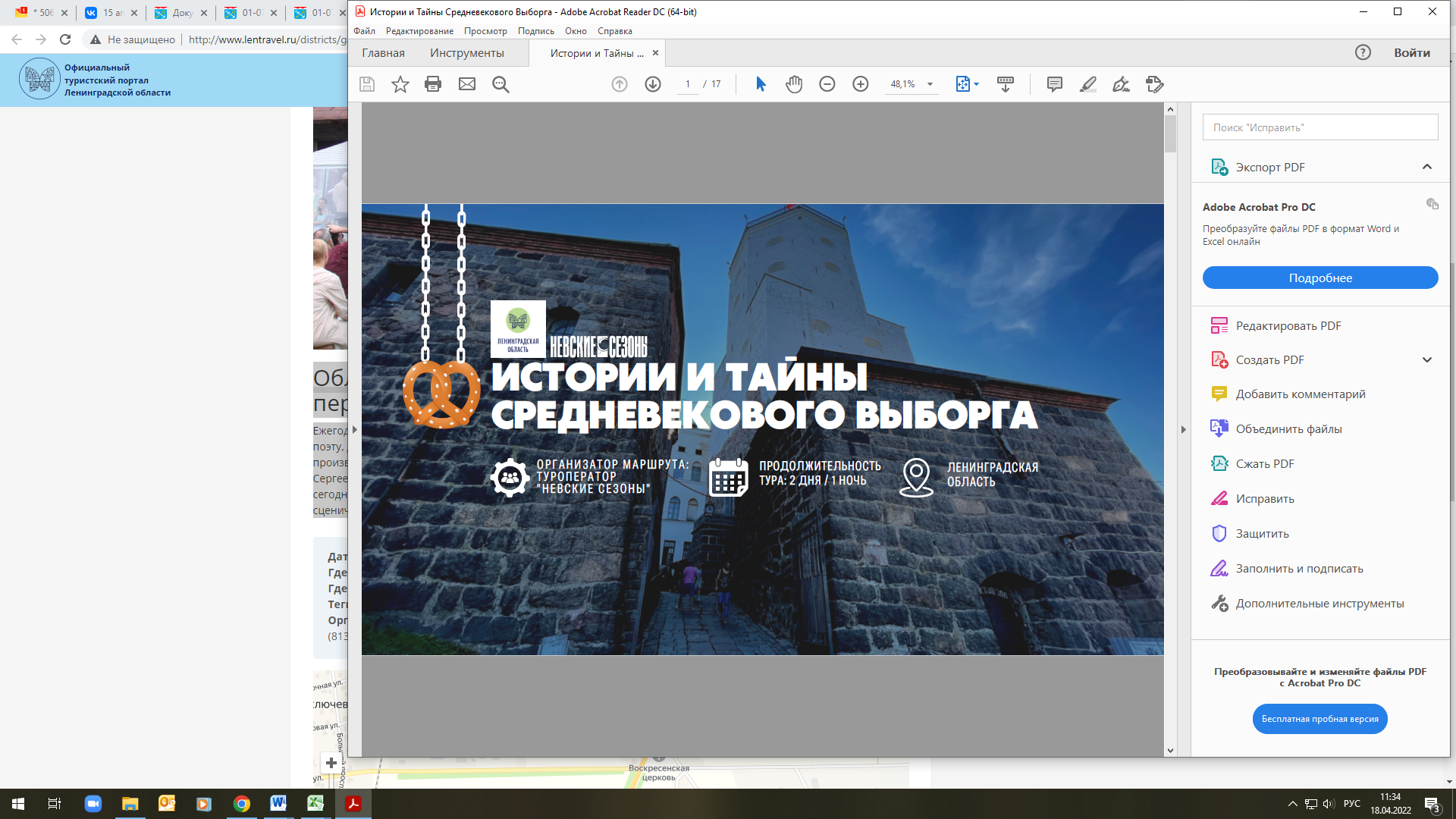 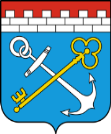 Администрация Ленинградской области
Комитет по культуре и туризму Ленинградской области
ТУРИСТСКИЕ ФЕСТИВАЛИ
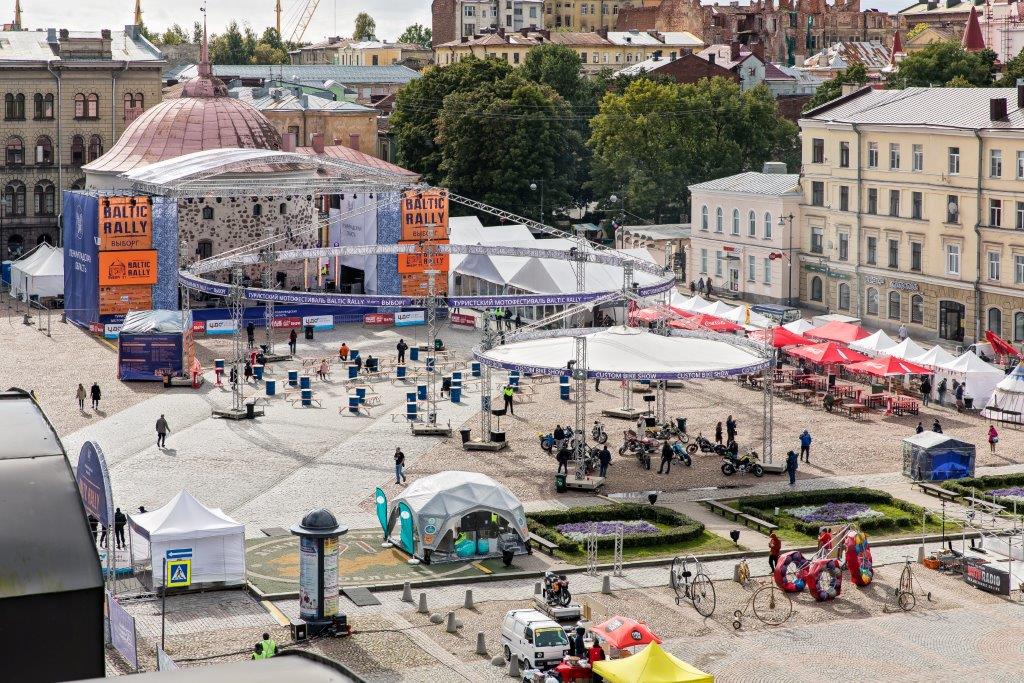 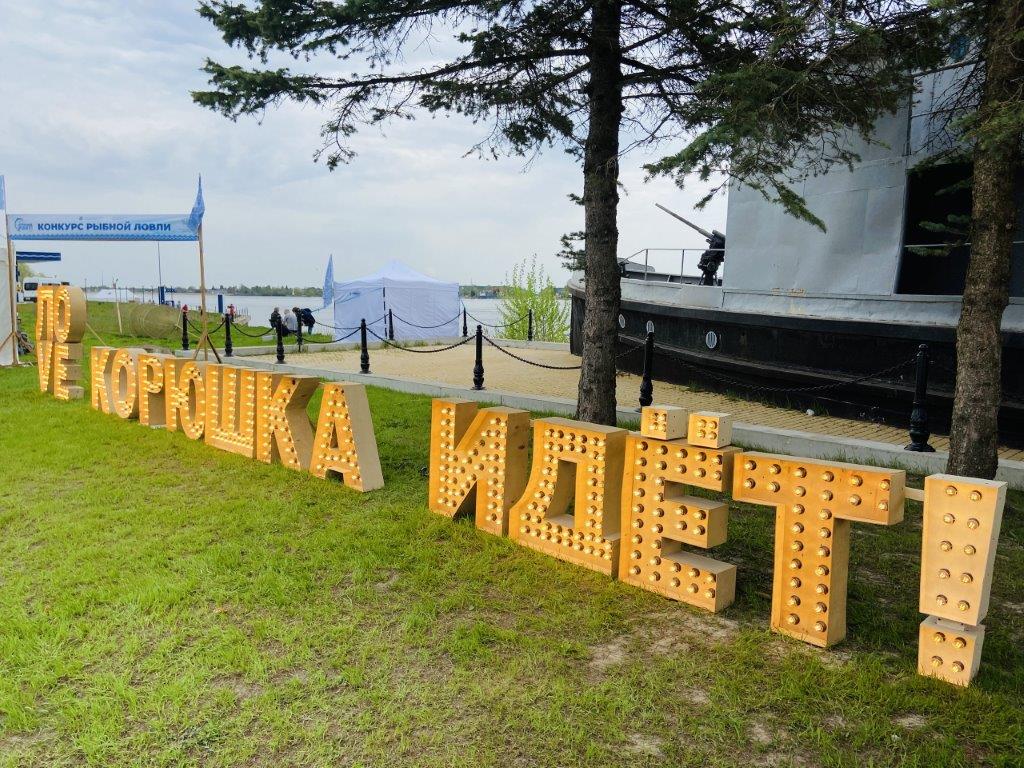 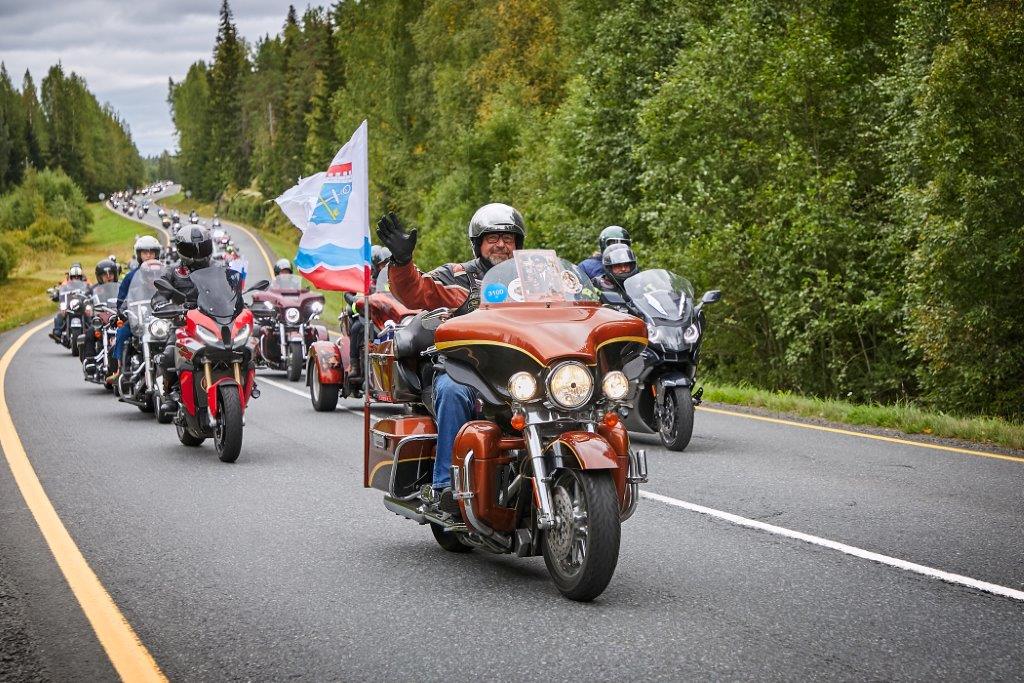 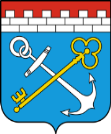 Администрация Ленинградской области
Комитет по культуре и туризму Ленинградской области
Исполнение бюджета
Финансовое обеспечение развития отрасли в 2021 году, тыс. рублей
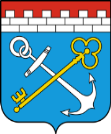 Администрация Ленинградской области
Комитет по культуре и туризму Ленинградской области
Исполнение бюджета
Направление расходов, тыс. рублей
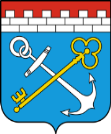 Администрация Ленинградской области
Комитет по культуре и туризму Ленинградской области
Исполнение бюджета
Субсидии бюджетам муниципальных образований в 2021 году предоставлены на общую сумму 937 561,8 тыс. руб. (план 2022 года – 911 528,8 тыс. руб.)
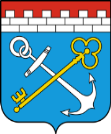 Администрация Ленинградской области
Комитет по культуре и туризму Ленинградской области
Исполнение бюджета
Реализация Указа Президента Российской Федерации от 07.05.2012 года № 597 «О мероприятиях по реализации государственной социальной политики»
Повышение заработной платы работников учреждений культуры, тыс. руб.
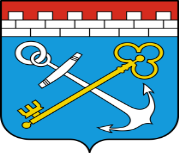 Расширенное заседание коллегии 
комитета по культуре и туризму Ленинградской области
Об итогах работы комитета по культуре и туризму Ленинградской области за 2021 год.
 Задачи и перспективы развития отрасли культуры и туризма  в 2022 году
27 апреля 2022 года
Санкт-Петербург
Спасибо за внимание!